Подготовка  детей к обучению грамоте и знакомство с гласными звуками. Звук и буква А.
С использованием символьной системы
Т.Ю. Ткаченко.

Автор: учитель-логопед Саначина А.А. ГБДОУ № 93 Фрунзенского района
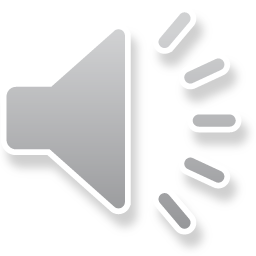 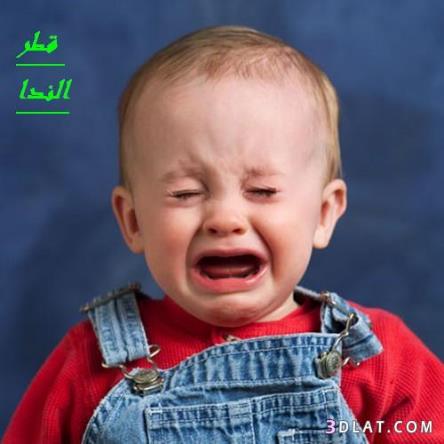 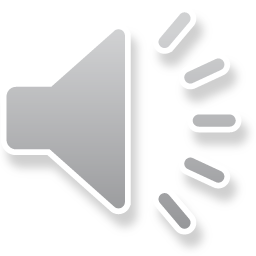 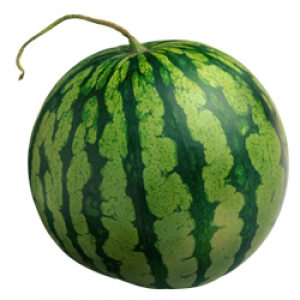 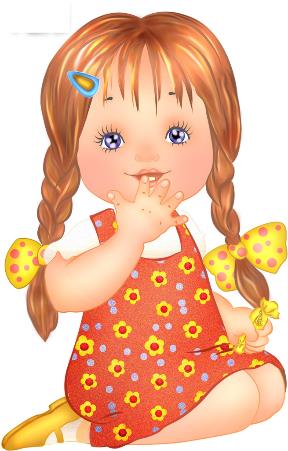 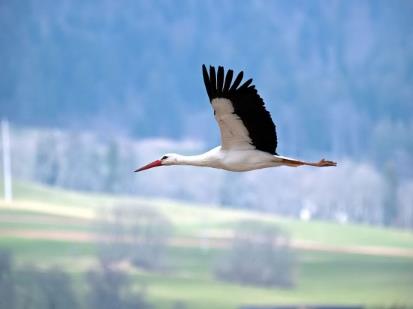 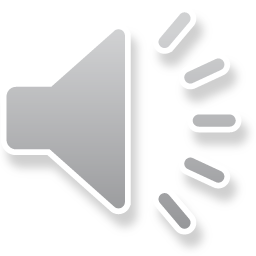 А
А
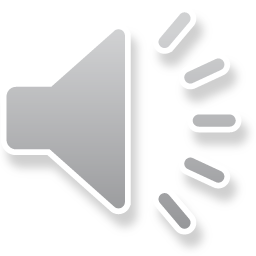 Аня идет по лесенке вверх и поет песенку А
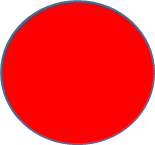 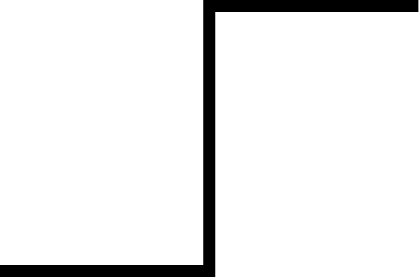 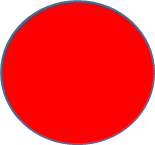 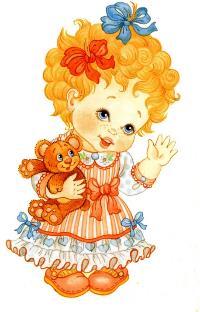 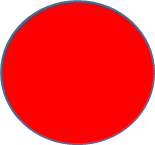 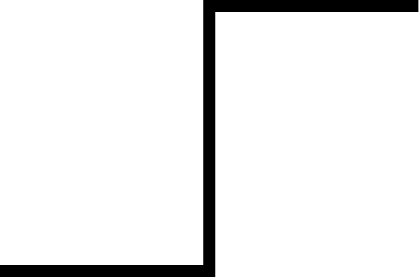 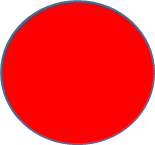 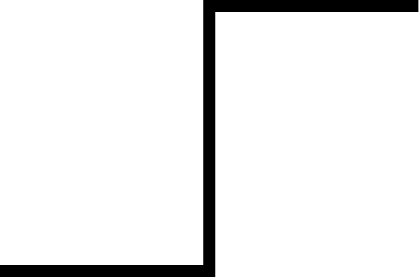 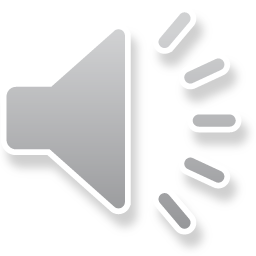 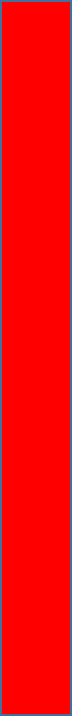 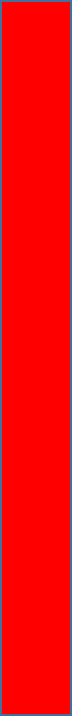 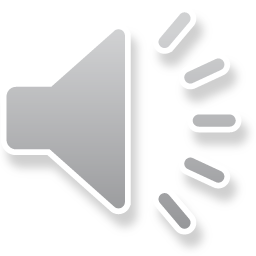 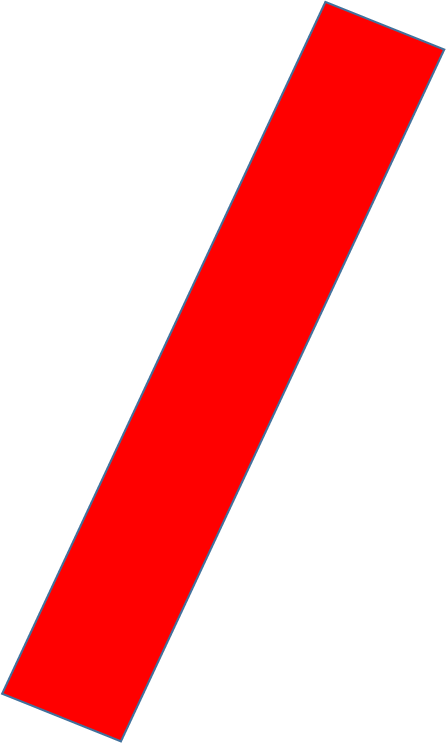 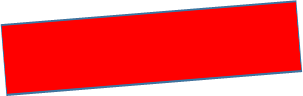 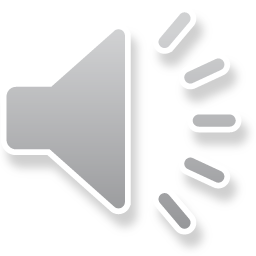 А
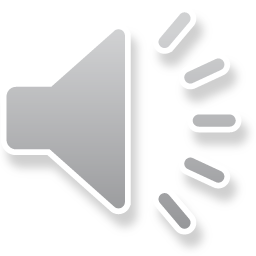 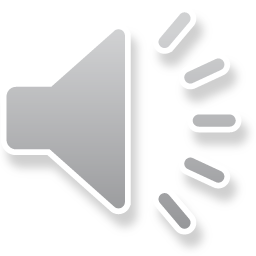